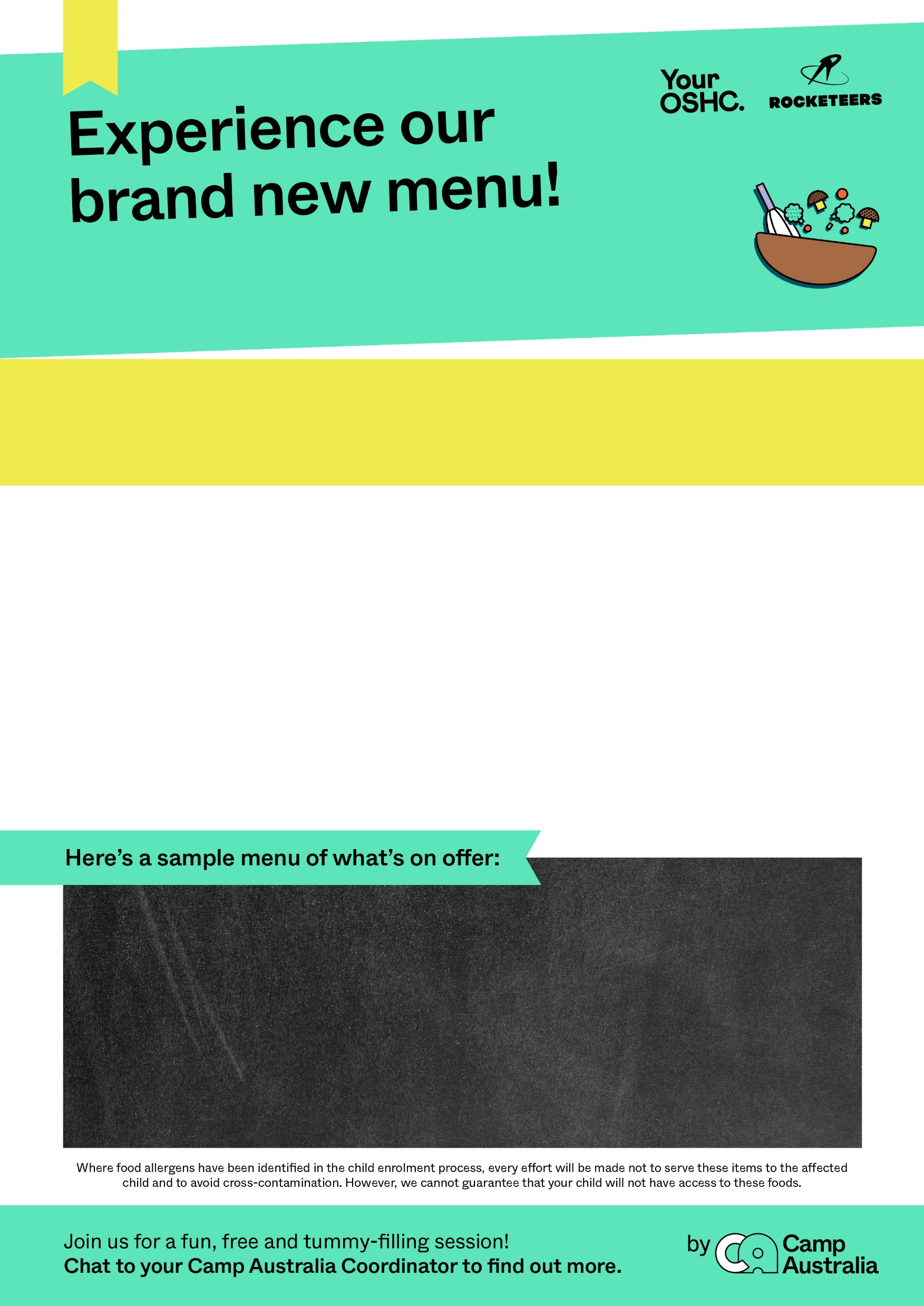 Join us for an exciting Open Day at Oatlands Primary School
to sample our brand-new menu for Your OSHC and Rocketeers.
Download Fonts
ABCWhyte-Book.otf
ABCWhyte-Medium.otf
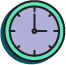 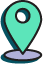 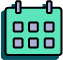 The OSHC Room
3:00pm – 6:00pm
Thursday 3 August, 2023
We’re upgrading our food options!
Discover a whole new world of flavours and nourishment for your child's growing mind and body. We're thrilled to invite you and your family to an exclusive Open Day at Oatlands Primary School. Come and experience our revamped menu, carefully curated in collaboration with a leading nutritionist, to delight your child's taste buds and cultivate a love for healthy eating.​
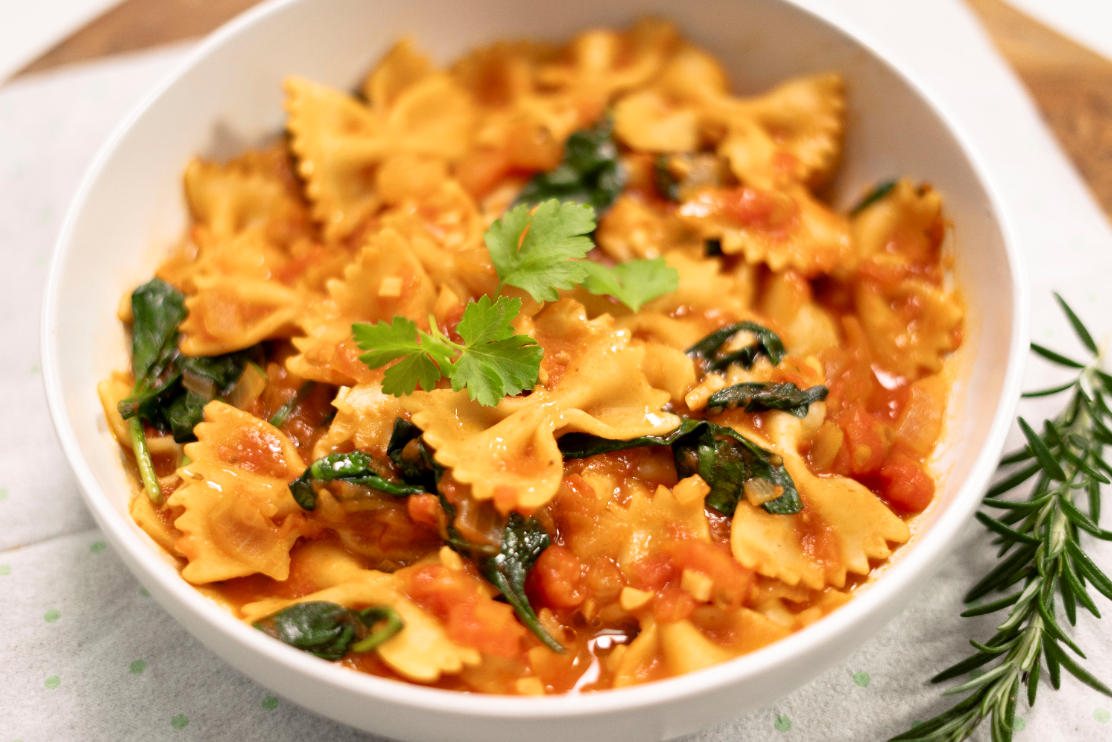 Click here to select photos:
33 Menu Enhancement - July 2023

https://campaust.sharepoint.com/:f:/s/PhotoLibrary/EsuPUFYSx3RJiR57Z7Ff7HUB4isY_nagBHmhN96a0hDXWg?e=dwpRcP
To change photo, right click on photo and click “Change Picture”
Sliced cucumber with hummus
Cabbage and apple salad wrap
Corn chips with avocado salsa 
Potato rosti
Pan-fried bananas with yogurt
Pancakes
One-pot pasta
Bean burrito bowl
Save as a PDF when finished.